il y a

il   a

Monsieur Y est furieux: il sépare les deux bagarreurs!
un




Mademoiselle U et le nez sont amoureux: ils ne font qu’ un!
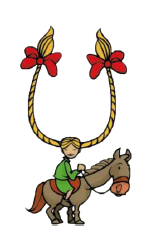 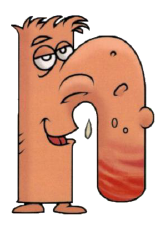 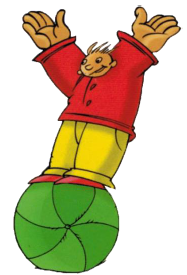 sans

sans
Natan tire la queue du serpent.
Quel chenapan!
est

     t

Madame E mord la queue du serpent.
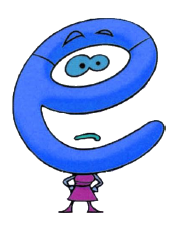 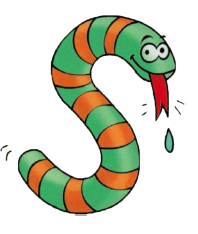 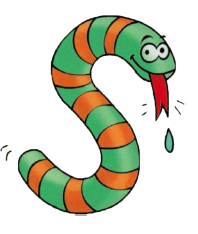 c’ est

 ‘est

Le cornichon refuse de donner la main à ses copains.
il

l

Madame I passe devant: elle connaît le chemin.
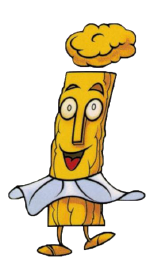 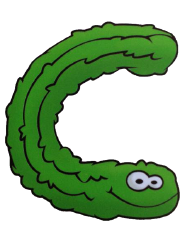 dans

dans

Natan tire la queue du serpent.
elle

       e

Madame E a horreur des limaces: elle en voit 2.
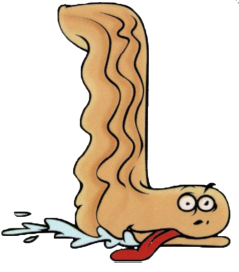 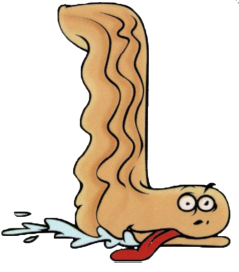 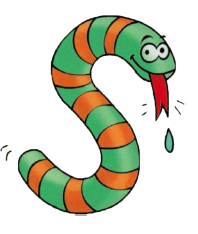 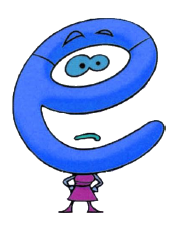 aussi

   u    i

Monsieur A cache 2 serpents sous son lit.
mais

 m   
Monsieur A et Madame I se baladent en forêt 
et tirent sur la queue du serpent
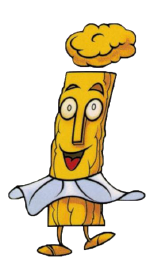 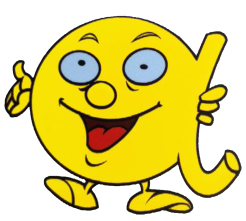 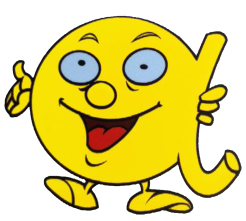 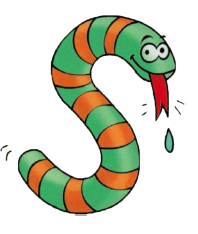 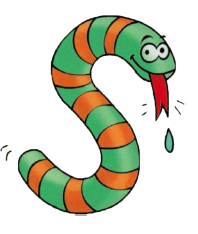 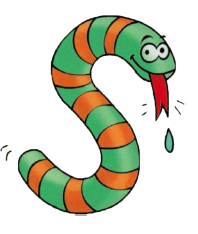 des

    de

Madame E jette son chapeau pour faire peur au serpent.
avec

   av  

Avec le cornichon, Madame E oublie tout, même son chapeau!
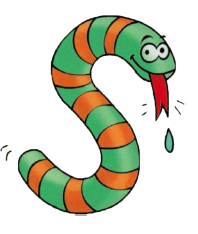 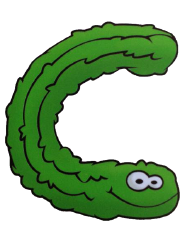 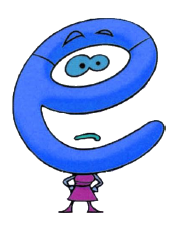 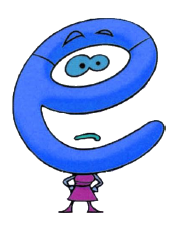 en
       


Madame E s’ est enrhumée: elle a le nez qui coule.
sont

son   

Simon joue à la toupie en classe: maîtresse le fâche.
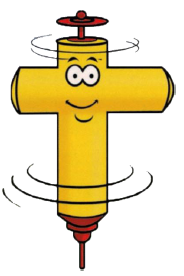 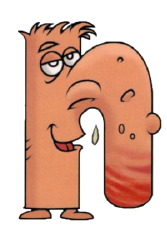 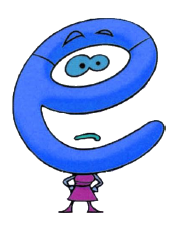 pas
    pas

Pour ne pas oublier son goûter, 
le serpent fait un nœud à sa queue.
sur

    su

Le robinet est furieux contre Madame E: il ne veut plus la voir!
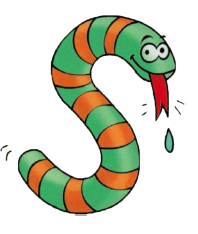 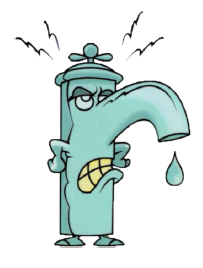 son

 on       

Simon n’ a plus peur des serpents!
les

    l

Madame E jette son chapeau pour faire peur au serpent.
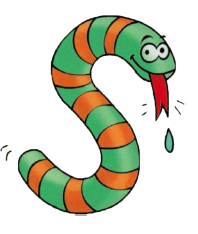 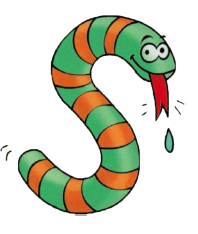 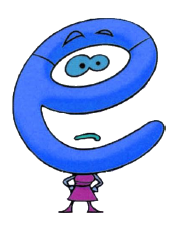 que
      u e

La quille est ravie: elle dîne avec ses amies!
mademoiselle U a très bon appétit.
au

r

A l’ automne, Monsieur A et mademoiselle U se marieront.
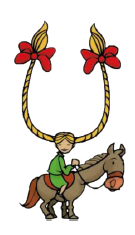 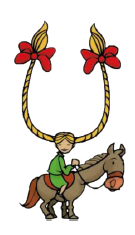 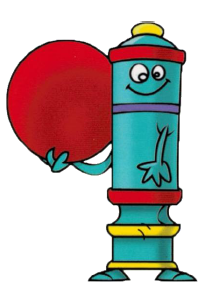 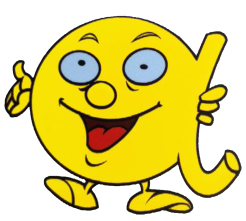 même

 m   me       
Madame E a une jumelle qui adore les chapeaux 
de toutes les couleurs.
chez

      e
Le chat adore jouer avec le zébulus: 
il est nul à la course!
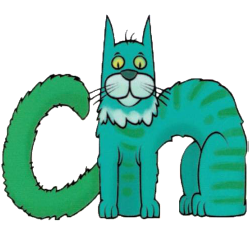 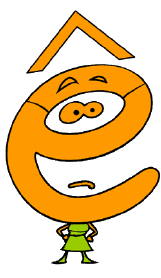 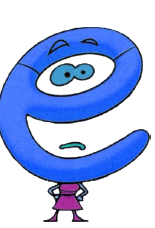 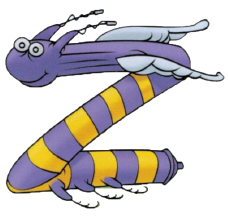 tout
ou


A force de tourner autour de Lou, la toupie est toute rouge!
très

   t   è
Le robinet est contrarié: Madame E a hurlé 
car le serpent lui a sauté sur la tête.
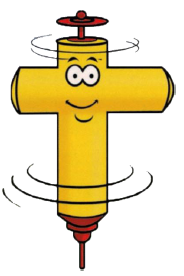 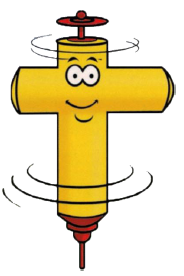 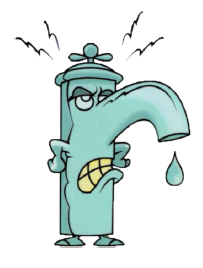 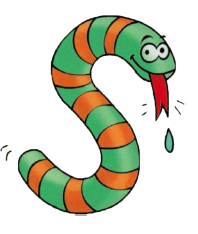 quelle
   ue              e       


La quille est horrifiée: il y a deux limaces dans son assiette!
entre

ent   e
Pour déboucher le nez de Madame E, 
le robinet a utilisé une brosse à dents.
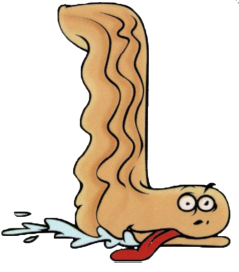 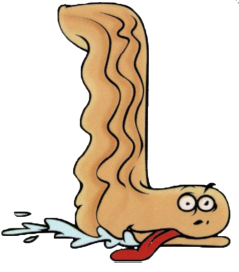 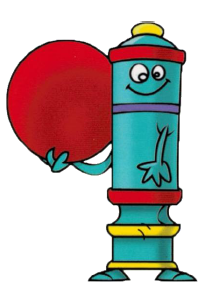 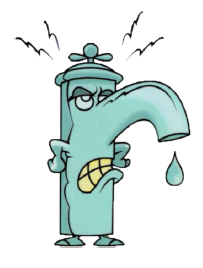 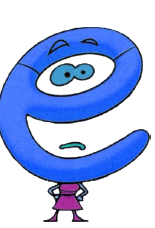 tous
ou


Lou jouait à la toupie mais le serpent la lui a pris!
ont

on
Simon est très malin: il a chipé la toupie au serpent 
et refuse de la lui rendre.
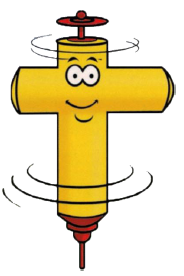 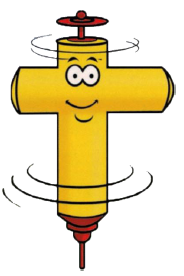 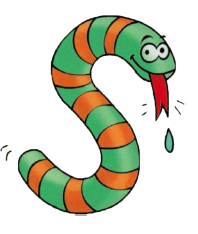 j ’ai
‘ai       

Monsieur A est sûr de lui: il a vu le jet d’eau 
jouer au cerf-volant dans la fontaine!
bien

b i    n
Madame I a fait un prout: 
Madame E se bouche le nez.
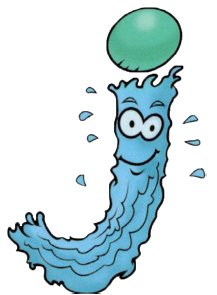 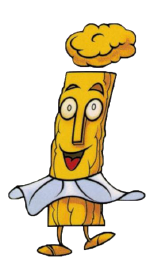 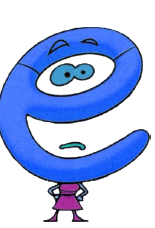 assez
 a    e

Le zébulus a trop zigzagué, il voit le serpent deux fois 
car sa tête tourne!
cette

   e     e
Le serpent est très malin: pour jouer deux fois à la toupie, 
il se déguise en cornichon.
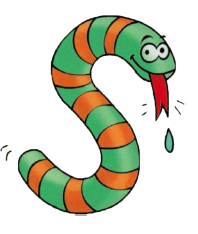 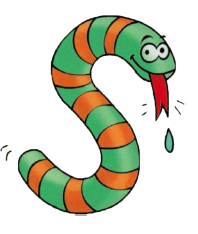 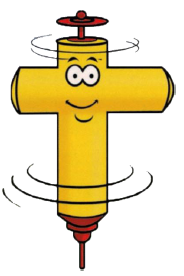 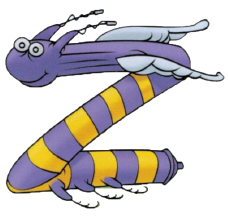 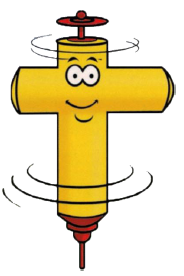 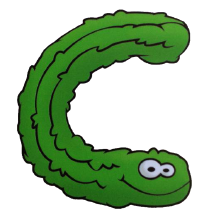 près
   p  è  

Le robinet est contrarié: Madame E a hurlé 
car le serpent lui a sauté sur la tête.
peu
    p

Madame E: console Mademoiselle U
Le nez ne l’aime plus, il est partie avec la toupie.
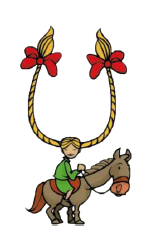 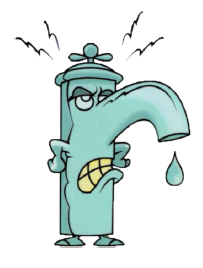 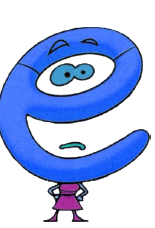 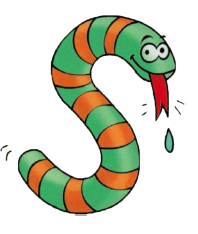 ici
  

Le cornichon est bien malade: 
il voit des frites tout autour de lui!
voici

   voi   i

Eloi déteste le cornichon: ça lui donne des boutons!
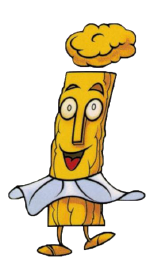 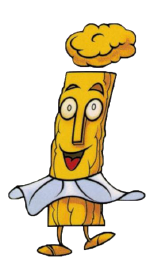 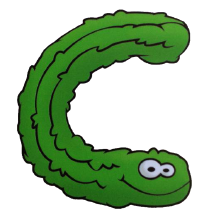 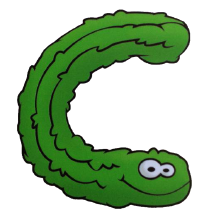 leur

 le  r
Mademoiselle U est affolée: 
le robinet est cassé, la cuisine est inondée.
contre

con     e
Simon a rincé sa toupie sous le robinet: 
ses manches sont trempées!
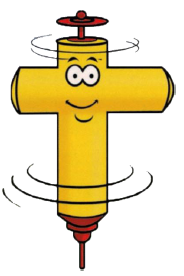 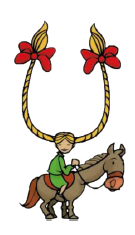 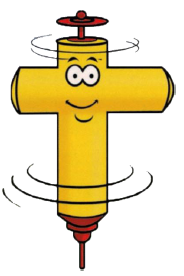 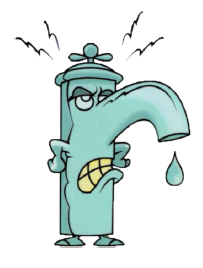 quand
   uan 

Natan a jeté la quille chez la voisine:
La dame l’ a reçu sur le pied!
depuis
 depu 

Quand Madame I a aperçu le serpent sur son lit, 
elle s’ est évanouie!
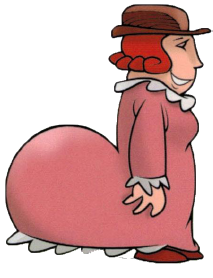 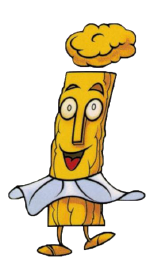 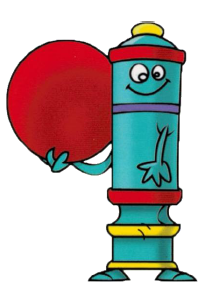 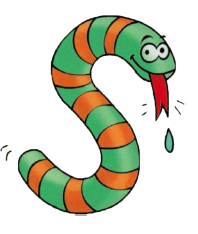 maintenant

m  intenant



Monsieur A donne la main à Martin pour traverser la route.
dehors

de hors
Madame E et Monsieur O ont rangé les balais.
Le serpent est chassé de la hutte!
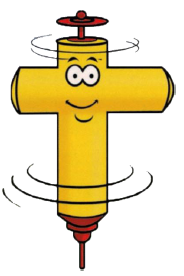 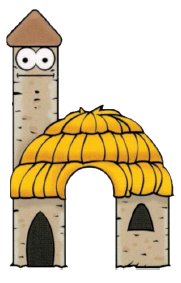 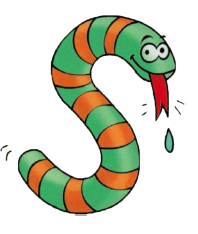 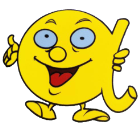 avant
 a   an  

Le vent a emporté la toupie de Natan:
il court vite pour la rattraper.
devant
 de vant 

Le vent a emporté la toupie de Natan:
il court vite pour la rattraper.
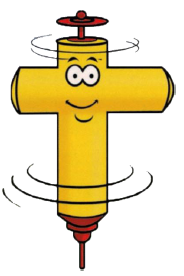 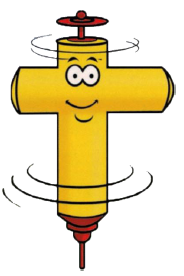 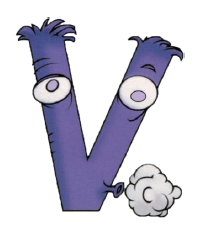 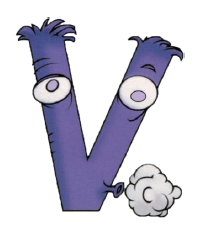 aujourd’ hui

  ujourd’  ui


Monsieur A  s’ est enfermé dans sa hutte. 
Il ne veut plus faire partie du village!
ensemble

ense mble
Madame E est inquiète:
un monstre tourne autour de la maison.
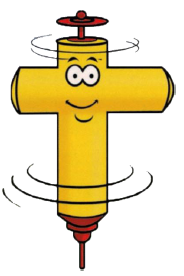 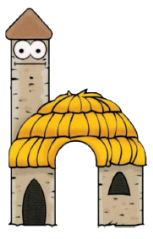 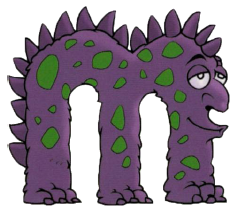 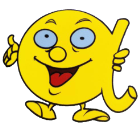 vers
     er 

Le vent a emporté le chapeau de Madame E.
Il a assommé le serpent.
jusqu’ au
jus   u’ au

La quille est heureuse de rencontrer mademoiselle U.
Elle lui fait trois grosses bises.
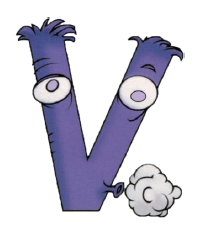 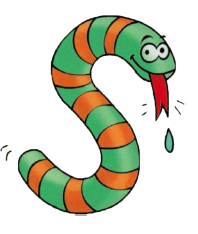 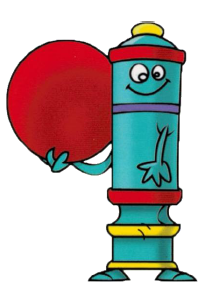 autre

 utre
Monsieur A est bien embêté:
il a laissé le robinet ouvert!
toujours

 tou   our

Lou lave le serpent au jet d’eau:
il a joué dans la boue.
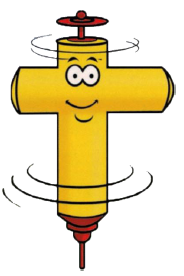 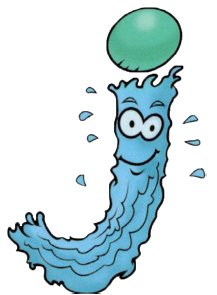 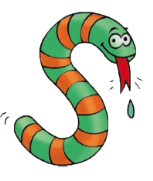 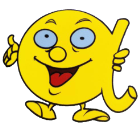 mieux

  mie 
Le xiou  s’ accroche à mademoiselle U:
Il ne veut pas tomber.
soudain
sou      in

Monsieur A joue à cache-cache.
Il se cache sous la jupe de la dame!
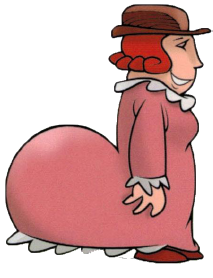 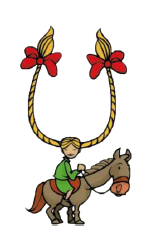 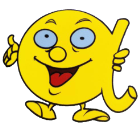 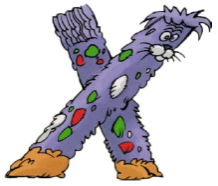 certain

 ert   in

Martin assomme Monsieur A avec un cornichon.
celui

elui
Le cornichon court après Madame E
 en sifflant comme un serpent
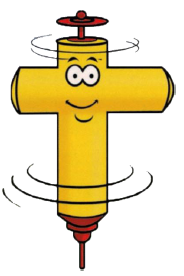 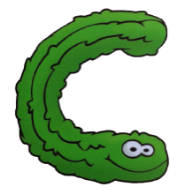 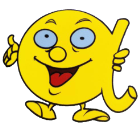 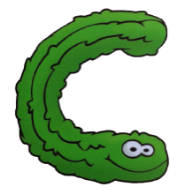 déjà
  d   j

Madame E et Monsieur A sont sous le jet d’ eau.
Ils ouvrent leurs parapluies.
tant

an
Natan tient une toupie dans chaque main.
Il ne peut plus écrire.
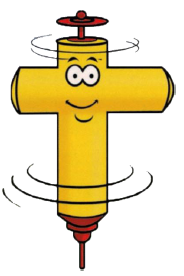 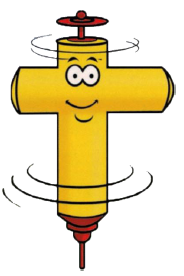 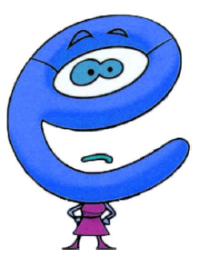 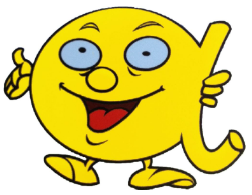 plus
 lu

Le perroquet et le serpent ne sifflent plus:
ils se font la tête!
trop

  tr 
Le perroquet imite Monsieur O.
Vexé, il lui vole dans les plumes.
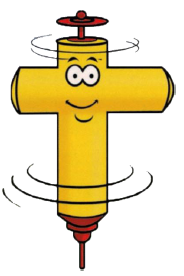 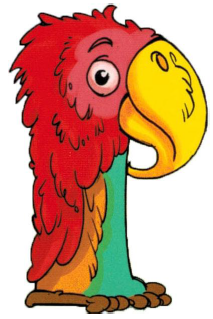 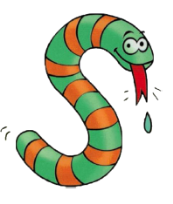 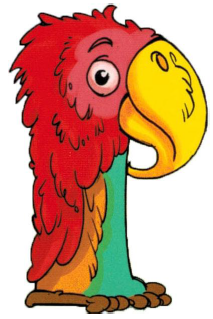 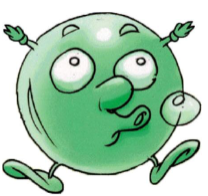 chacun
    a  un

Le chat ne mange pas de cornichon :
Ses poils deviendraient verts.
après
 apr

Le serpent voudrait bien un chapeau
 mais celui de Madame E est vraiment trop moche!
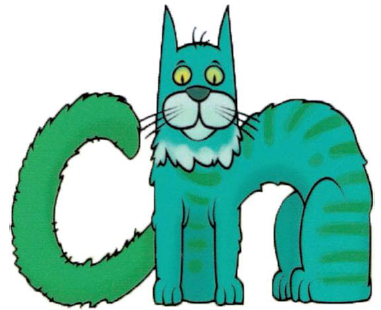 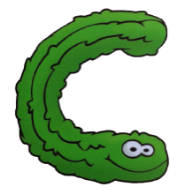 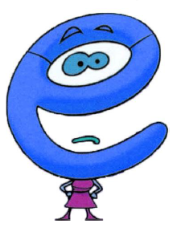 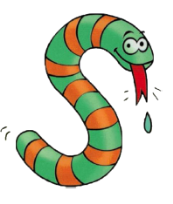